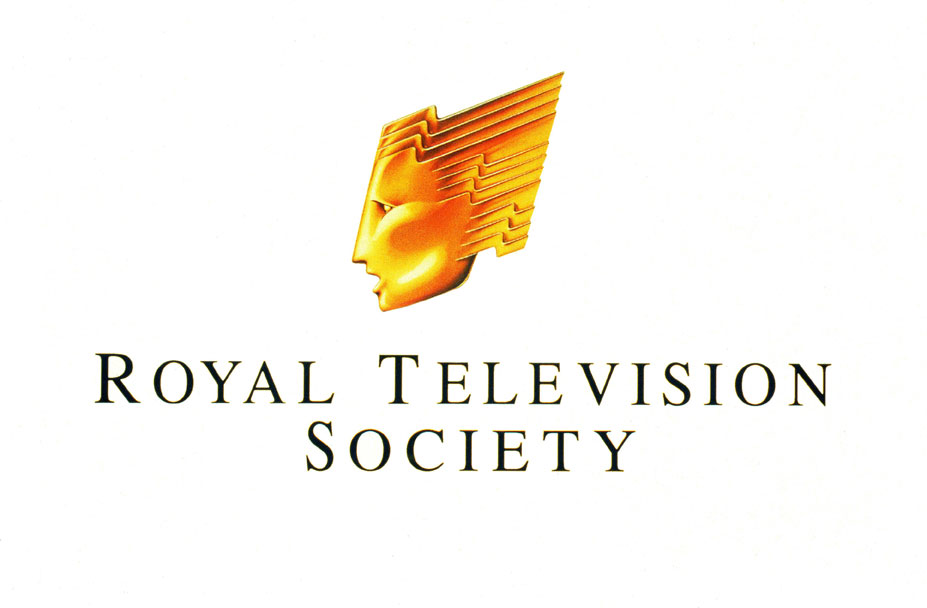 The Consumer Tech Conundrum
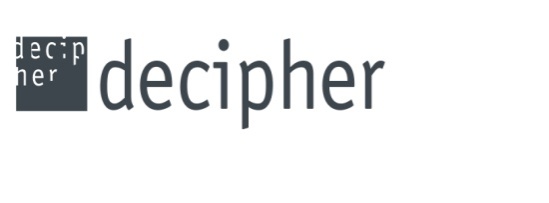 The Five Stages Of TV
Connected & Converged
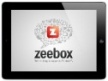 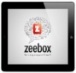 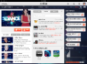 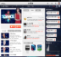 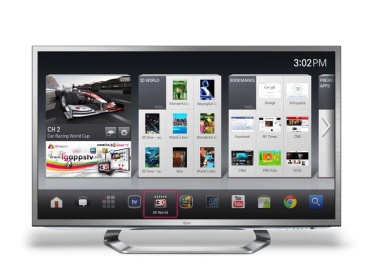 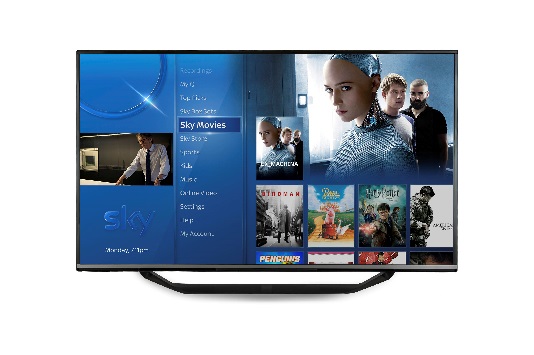 Multi-Function
Simple TV
Multi-Channel
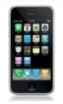 Cloud
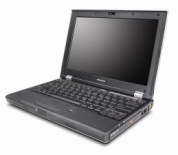 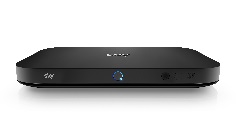 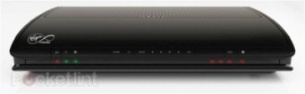 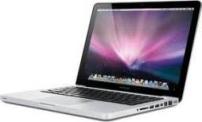 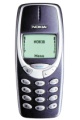 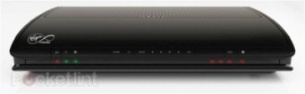 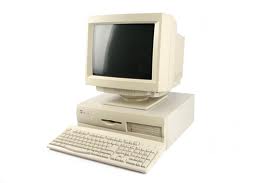 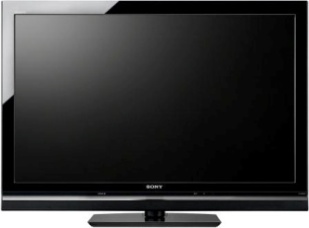 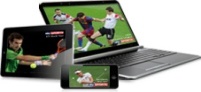 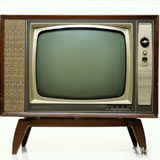 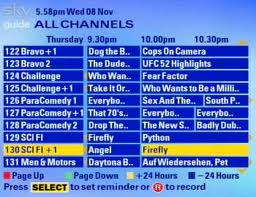 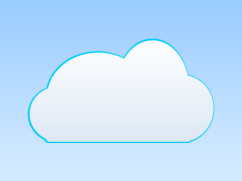 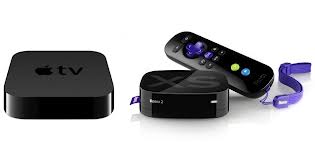 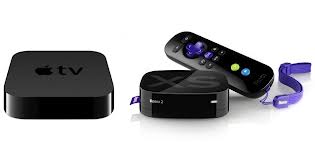 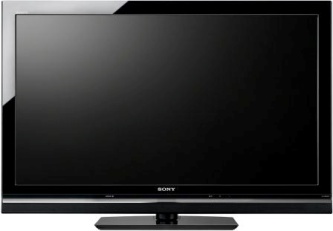 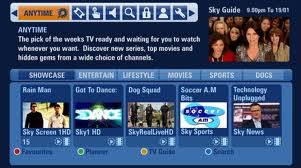 The Future - The New Connected Home
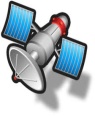 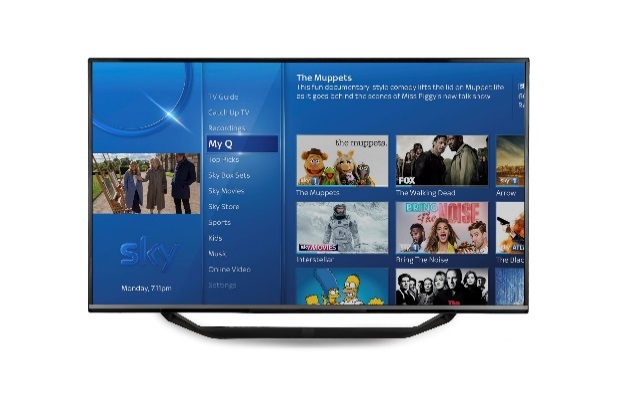 ‘Media Server’ PVR
12 Tuners
2TB Local Storage
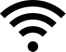 10TB PVR
UV Library
Network PVR and ‘owned media’ store
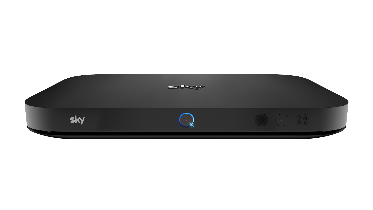 INTERNET
PVR
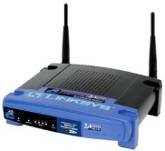 VOD
Live 
Channels
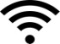 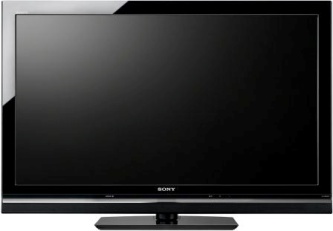 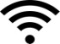 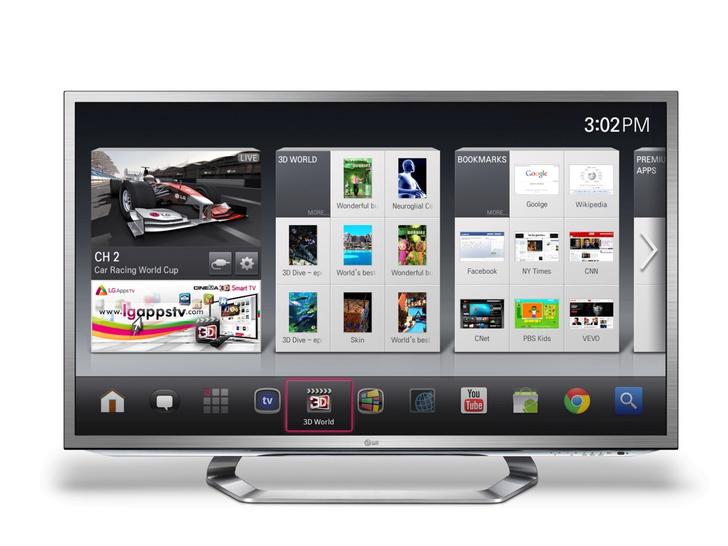 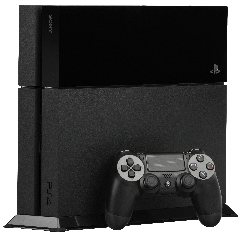 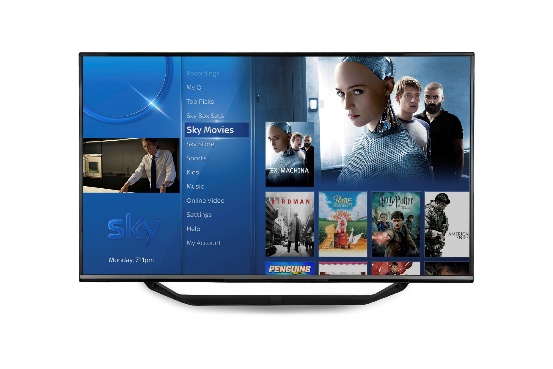 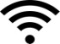 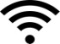 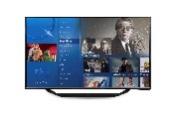 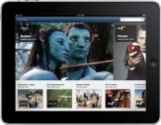 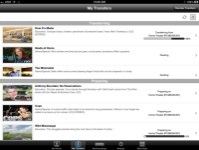 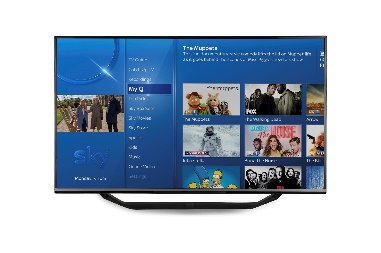 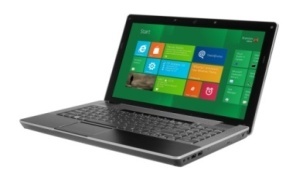 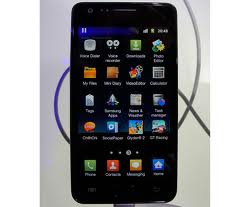 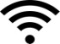 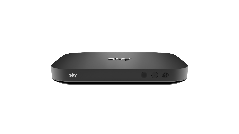 Device / Apps
The Operator’s Mobile App
Smart TV
The Operator’s Platform App
Dumb TV
The Operator’s ‘Puck’
The TV Conundrum
Why do we still need set top boxes?

Federated TV players vs managed systems?

Who should deliver TV to smart devices – broadcaster or platform?

Can broadcast players survive in the face of platform competition?

Does On-Demand trump PVR or vice versa?

How does data fit into the TV world?
Platform VOD vs Federated Player VOD
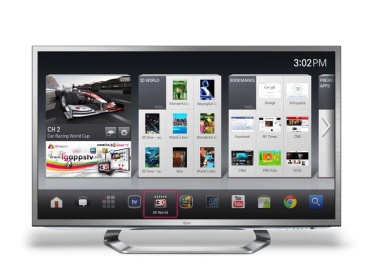 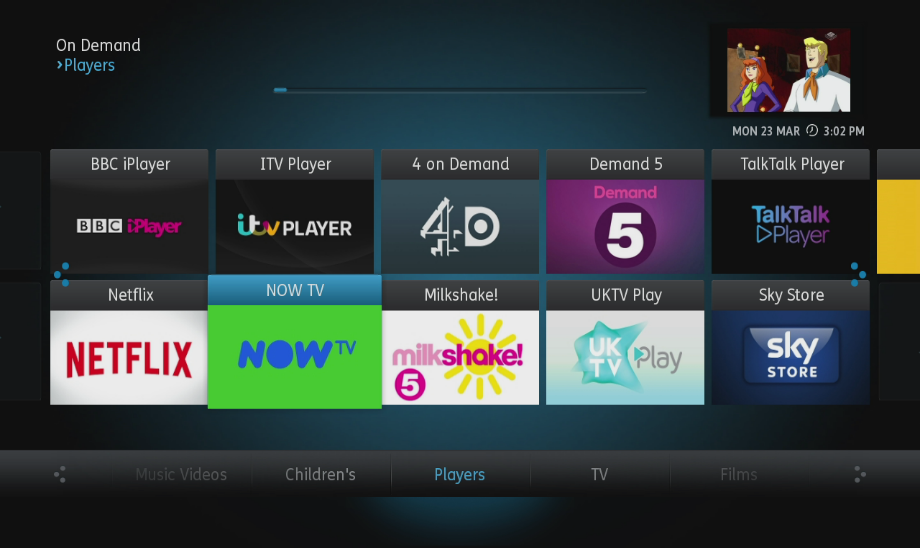 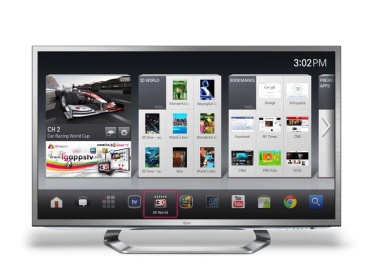 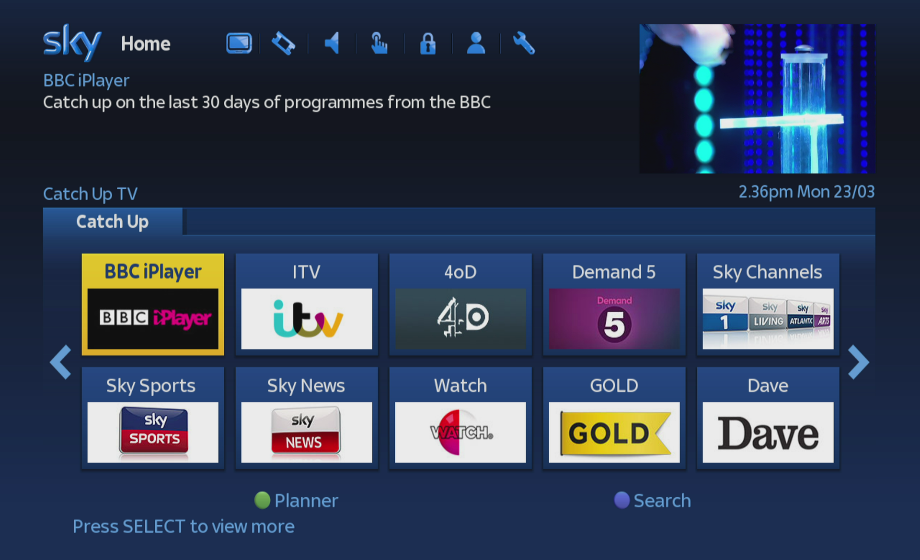 5
Functionality Intertwined With Data?
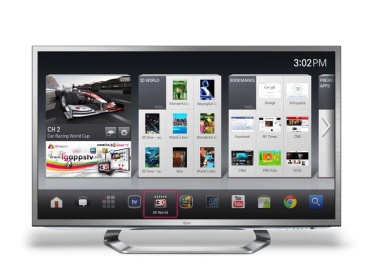 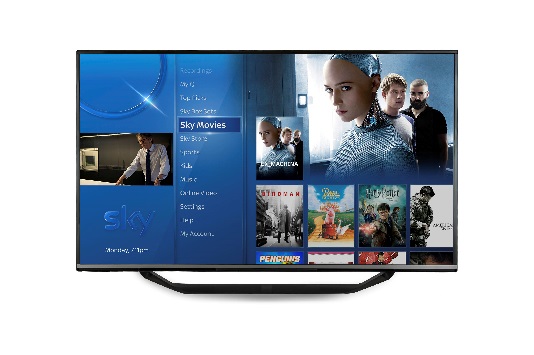 Connected & Converged
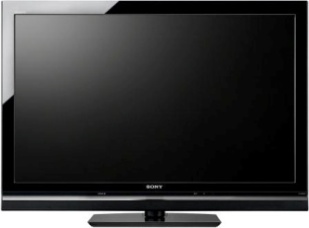 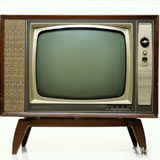 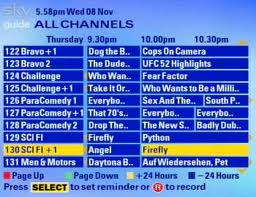 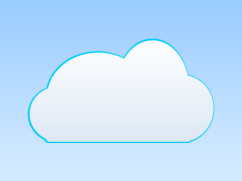 Pay Broadcast
Simple EPGs
HD Broadcast
Red Button / MHEG
Rich media TV EPGs
PVRs
Device VOD (Broadcaster)
TV VOD (Platform)
4k Broadcast / linear IP
Red Button 2 / IP
HTML EPGs On All Devices
nPVRs & Media Mgmt
Device VOD (Platform)
Personalised TV (Platform)
Addressable Advertising
Colour Broadcast
Remote Controls
?
Simple TV
Multi-Function
Multi-Channel
Cloud
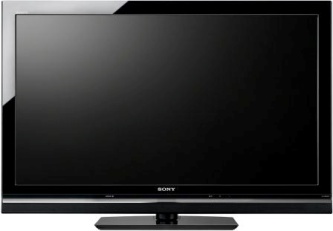 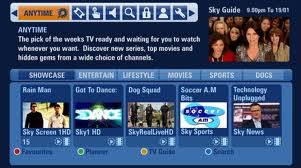 The Data Landscape – Data available at ‘Platform’ level
3rd Party Data
On-Demand Viewing Data
Broadcast Viewing Data
PVR Viewing Data
Customer Account Information
Advertiser Data
INTERNET
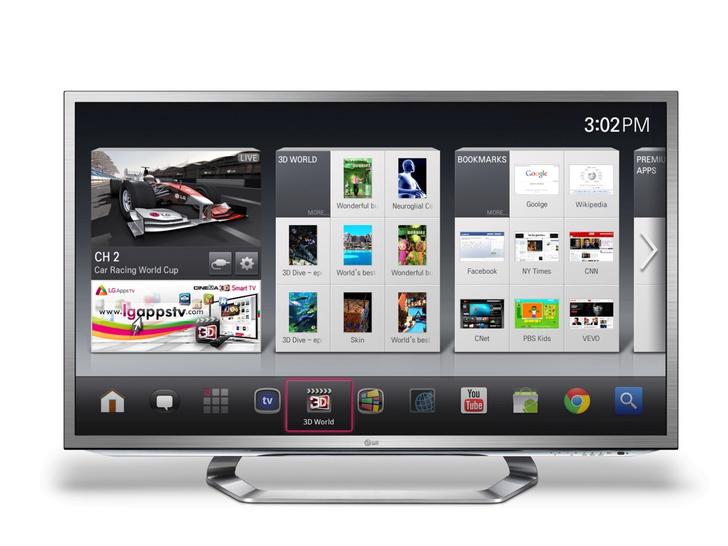 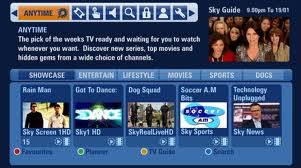 BARB  Data
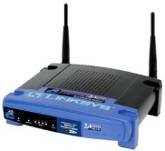 Individual Viewer Profiles
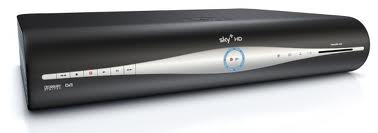 Broadcast Schedule Data
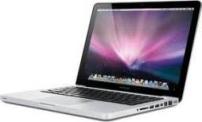 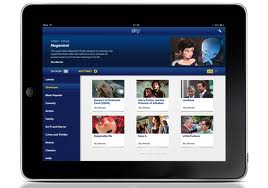 Second Screen Activity
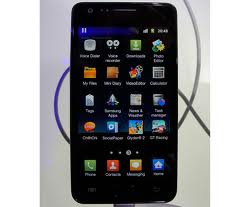 Advertising Schedule Data
Platform VOD vs Federated Player VOD
BSkyB	  Virgin	     BTYouView	     TalkTalk Youview           Freesat	                   SmartTV	Freeview
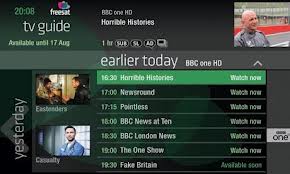 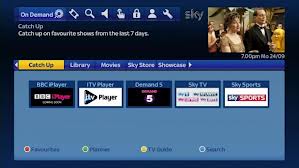 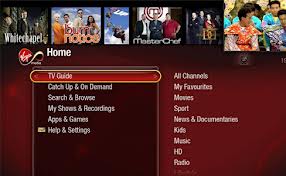 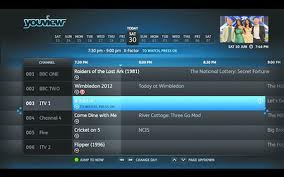 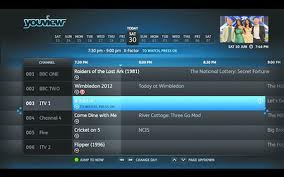 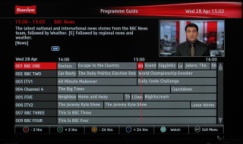 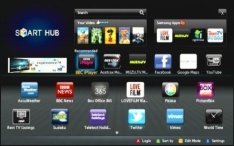 Area of Need
Partial
Partial
Yes
Yes
SkyiQ
Consumer Data

Whole Home

Data Crunching

Personalised TV

AdInsertion
??
??
Yes
VOD insertion
Yes
AdSmart
??
??
Yes
Yes
Yes
Area of Need
Yes
Yes
Yes
Channels
Data – the Key Questions
Can you:

Correlate usage across linear and VOD for a single channel?
Correlate linear and VOD use across different channels?
Identify different users within a household?
Correlate personal use in household with group use?
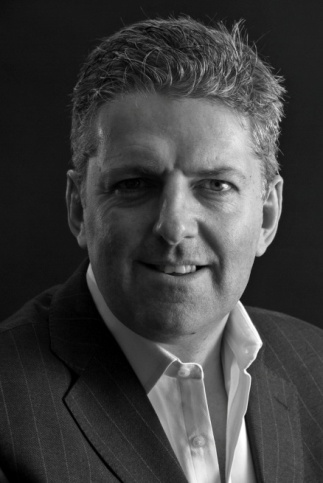 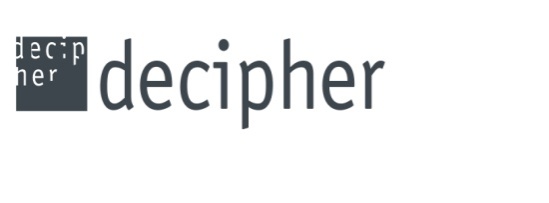 @nwalley
@DecipherOffAir
Nigel Walley
Managing Director – Decipher Group
nigel.walley@decipher.co.uk
02087474592
End